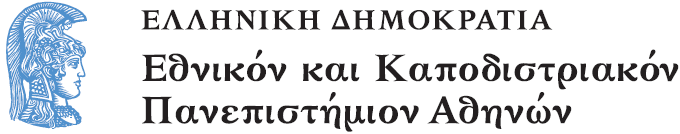 Morphologie
Beispiel 1: Inuit Grammar

Dr. Christina Alexandris 
Nationale Universität Athen
Deutsche Sprache und Literatur
Inuit grammar
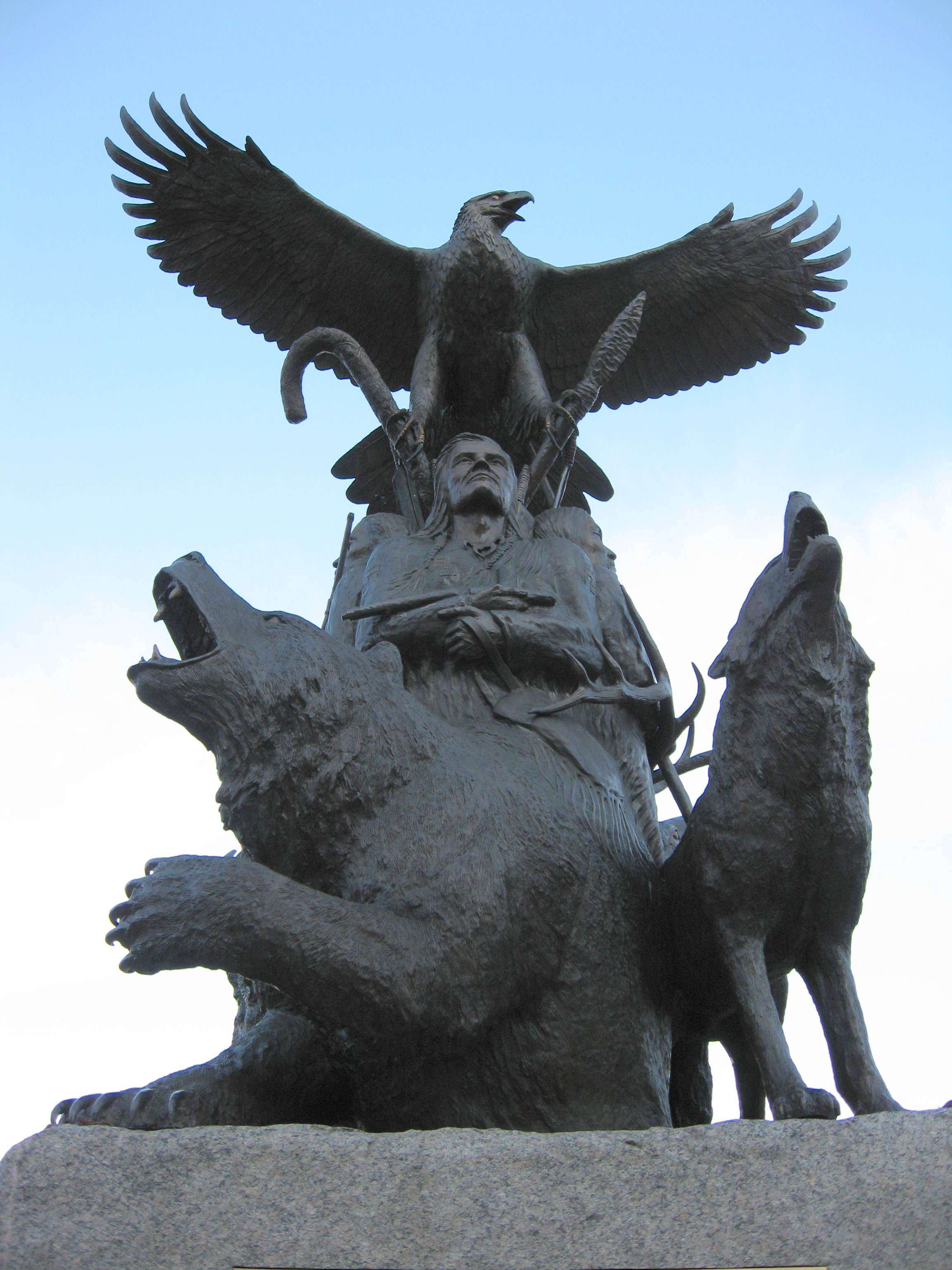 Picture 1: Aboriginal War Veterans monument
Περιεχόμενα ενότητας
Παραδείγματα από μη-ευρωπαϊκές γλώσσες
Agglutinative language and Polysynthetic language
The Inuit language, like other Eskimo-Aleut languages, has a very rich morphological system, in which a succession of different morphemes are added to root words to indicate things that, in languages like English, would require several words to express. (See also: Agglutinative language and Polysynthetic language) 
All Inuit language words begin with a root morpheme to which other morphemes are suffixed. 
The language has hundreds of distinct suffixes, in some dialects as many as 700. Fortunately for the learners, the language has a highly regular morphology. 
Although the rules are many, and sometimes very complicated, they do not have exceptions in the sense that English and other Indo-European languages do.
From: http://en.wikipedia.org/wiki
This system makes words very long, and potentially unique
For example, in Nunavut Inuktitut:
tusaatsiarunnanngittualuujunga 
I can't hear very well. 
This long word is composed of a root word tusaa- - to hear – 
followed by five suffixes:

From: http://en.wikipedia.org/wiki
tusaatsiarunnanngittualuujunga
-tsiag-   	well
-junnaq-   	be able to
-nngit-   	not
-tualuu-   	very much
-junga     	1st pers. Singular present indicative non-specific
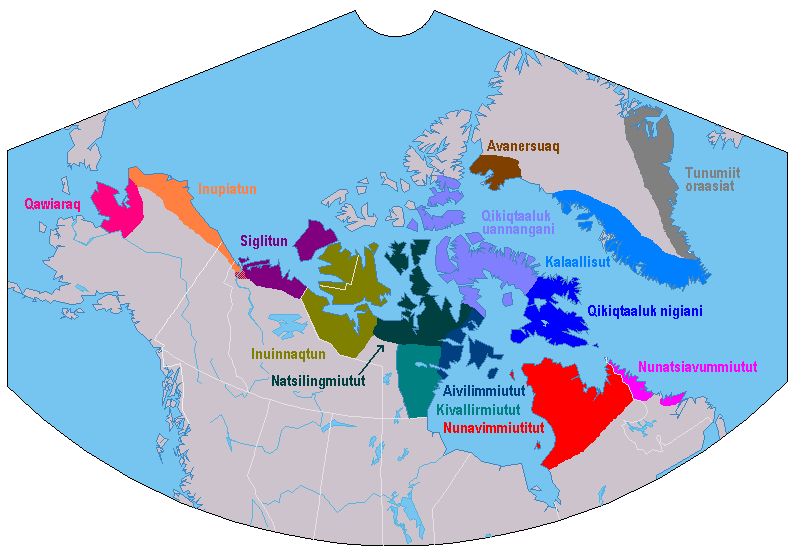 Picture 2: Inuktitut dialect map
Τέλος Ενότητας
Χρηματοδότηση
Το παρόν εκπαιδευτικό υλικό έχει αναπτυχθεί στo πλαίσιo του εκπαιδευτικού έργου του διδάσκοντα.
Το έργο «Ανοικτά Ακαδημαϊκά Μαθήματα στο Πανεπιστήμιο Αθηνών» έχει χρηματοδοτήσει μόνο την αναδιαμόρφωση του εκπαιδευτικού υλικού. 
Το έργο υλοποιείται στο πλαίσιο του Επιχειρησιακού Προγράμματος «Εκπαίδευση και Δια Βίου Μάθηση» και συγχρηματοδοτείται από την Ευρωπαϊκή Ένωση (Ευρωπαϊκό Κοινωνικό Ταμείο) και από εθνικούς πόρους.
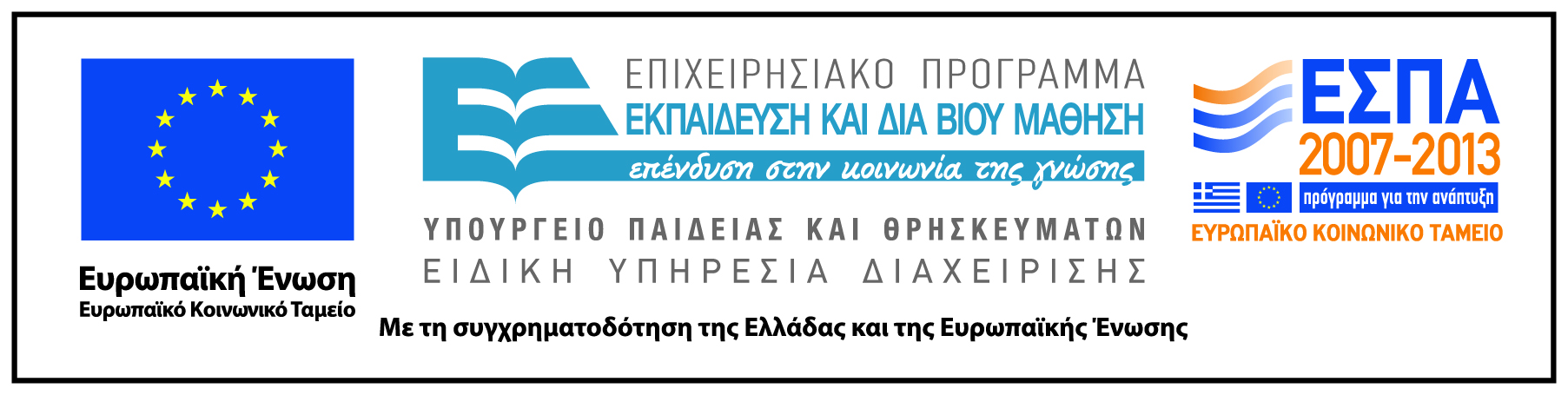 Σημειώματα
Σημείωμα Ιστορικού Εκδόσεων Έργου
Το παρόν έργο αποτελεί την έκδοση 1.0.
Σημείωμα Αναφοράς
Copyright Εθνικόν και Καποδιστριακόν Πανεπιστήμιον Αθηνών, Χριστίνα Αλεξανδρή. «Μορφολογία. Beispiel 1: Inuit Grammar». Έκδοση: 1.0. Αθήνα 2015. Διαθέσιμο από τη δικτυακή διεύθυνση:  
http://eclass.uoa.gr/courses/GS157/
Σημείωμα Αδειοδότησης
Το παρόν υλικό διατίθεται με τους όρους της άδειας χρήσης Creative Commons Αναφορά, Μη Εμπορική Χρήση Παρόμοια Διανομή 4.0 [1] ή μεταγενέστερη, Διεθνής Έκδοση.   Εξαιρούνται τα αυτοτελή έργα τρίτων π.χ. φωτογραφίες, διαγράμματα κ.λ.π.,  τα οποία εμπεριέχονται σε αυτό και τα οποία αναφέρονται μαζί με τους όρους χρήσης τους στο «Σημείωμα Χρήσης Έργων Τρίτων».
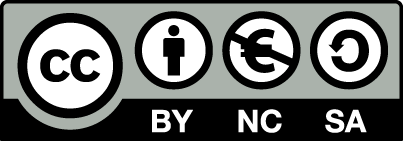 [1] http://creativecommons.org/licenses/by-nc-sa/4.0/ 

Ως Μη Εμπορική ορίζεται η χρήση:
που δεν περιλαμβάνει άμεσο ή έμμεσο οικονομικό όφελος από την χρήση του έργου, για το διανομέα του έργου και αδειοδόχο
που δεν περιλαμβάνει οικονομική συναλλαγή ως προϋπόθεση για τη χρήση ή πρόσβαση στο έργο
που δεν προσπορίζει στο διανομέα του έργου και αδειοδόχο έμμεσο οικονομικό όφελος (π.χ. διαφημίσεις) από την προβολή του έργου σε διαδικτυακό τόπο

Ο δικαιούχος μπορεί να παρέχει στον αδειοδόχο ξεχωριστή άδεια να χρησιμοποιεί το έργο για εμπορική χρήση, εφόσον αυτό του ζητηθεί.
Διατήρηση Σημειωμάτων
Οποιαδήποτε αναπαραγωγή ή διασκευή του υλικού θα πρέπει να συμπεριλαμβάνει:
το Σημείωμα Αναφοράς
το Σημείωμα Αδειοδότησης
τη δήλωση Διατήρησης Σημειωμάτων
το Σημείωμα Χρήσης Έργων Τρίτων (εφόσον υπάρχει)
μαζί με τους συνοδευόμενους υπερσυνδέσμους.
Σημείωμα Χρήσης Έργων Τρίτων
Το Έργο αυτό κάνει χρήση των ακόλουθων έργων:
Εικόνα 1: National Aboriginal Veterans Monumenthttps://upload.wikimedia.org/wikipedia/commons/thumb/c/cc/Aboriginal_War_Veterans_monument_%28close%29.JPG/512px-Aboriginal_War_Veterans_monument_%28close%29.JPG June 21, 2001, Created: November 11, 2007, This file is licensed under theCreative Commons Attribution-Share Alike 3.0 Unported, 2.5 Generic, 2.0 Generic and 1.0 Generic license.	
Εικόνα 2: Inuktitut dialect maphttps://upload.wikimedia.org/wikipedia/commons/2/2a/Inuktitut_dialect_map.png, 27 April 2005, This file is licensed under the Creative Commons Attribution-Share Alike 3.0 Unported license